Стандарты включают государственный стандарт, санитарные нор­мы и правила, другие документы, которые в соответствии с законо­дательством РК устанавливают обязательные требования к качеству товаров, работ, услуг.
Стандарт – это целесообразное решение повторяющейся задачи для достижения определенной цели. С тандарты содержат показатели, которые гарантируют возможность повышения качества продукции и экономичности ее производства, а также повышения уровня ее взаимозаменяемости.
1
Стандарт – как нормативный документ по стандартизации, разработан­ный при участии всех заинтересованных сторон (разработчиков, потреби­телей, пользователей) на основе их согласия, в котором для всеобщего и многократного использования могут устанавливаться общие принципы, правила выполнения, требования к качеству объекта стандартизации, на­правленные на достижение оптимальной степени упорядоченности в оп­ределенной области и утвержденные признанным уполномоченным орга­ном.
Стандарт является нормативно-правовым актом, обязательным к исполнению. Несоблюдение стандарта преследуется по закону. Помимо документа стандарт может быть представлен в виде ос­новной единицы или константы (ток - А, время - с, абсолютный ноль и другое), или какого-либо предмета для физического сравнения, назы­ваемого эталоном (мерная колба, гиря, линейка).
2
Международный стандарт — стандарт, принятый международной организацией по стандартизации и доступный широкому кругу пот­ребителей.
Региональный cтандарт — стандарт, принятый региональной ор­ганизацией по стандартизации и доступный широкому кругу пот­ребителей.
Национальный стандарт — стандарт, принятый национальным органом по стандартизации и доступный широкому кругу потреби­телей.
3
Стандартизация — деятельность по установлению норм, правил и характеристик продукции, работ, услуг.
Нормативный документ - документ, содержащий правила, общие принципы, характеристики, которые относятся к определенному виду деятельности или результатам, и доступны широкому кругу пользовате­лей (потребителей).
4
Уровень стандартизации — форма участия в деятельности по стандартизации с учетом географического, политического или экономического признака.
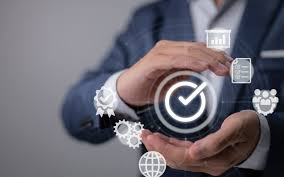 5
Объект стандартизации - это предмет, подлежащий или под­вергшийся стандартизации. Под предметом понимается продукция, процесс, услуга.Стандарт- это нормативный документ по стандартизации, разработанный, как правило,на основе согласия,характеризующего отсуствием возраждений по существенным вопросам у большинства заинтересованных сторон и утвержденный признанным органом ( или представителем),в котором устанавливаются для всеобщего и многократного использования правила, общие принципы или характеристики, требования или методы, касающиеся определенных объектов стандартизации, и который направлен на достижение оптимальной степени упорядочения в определенной области. Стандарты основываются на обобщенных результатах науки,техники и практического опыта и направлены на достижение оптимальной пользы общества. Стандарты разрабатывают как материальные предметы ( продукцию, эталоны, образцы веществ и т.д.), так и на нормы, правила, требования к объектам организационно-методического и общетехнического характера.
6